CHÀO MỪNG QUÝ THẦY CÔ VỀ DỰ GIỜ THĂM LỚP
VẬN ĐỘNG BÀI CHÚ VOI CON ĐI BỘ
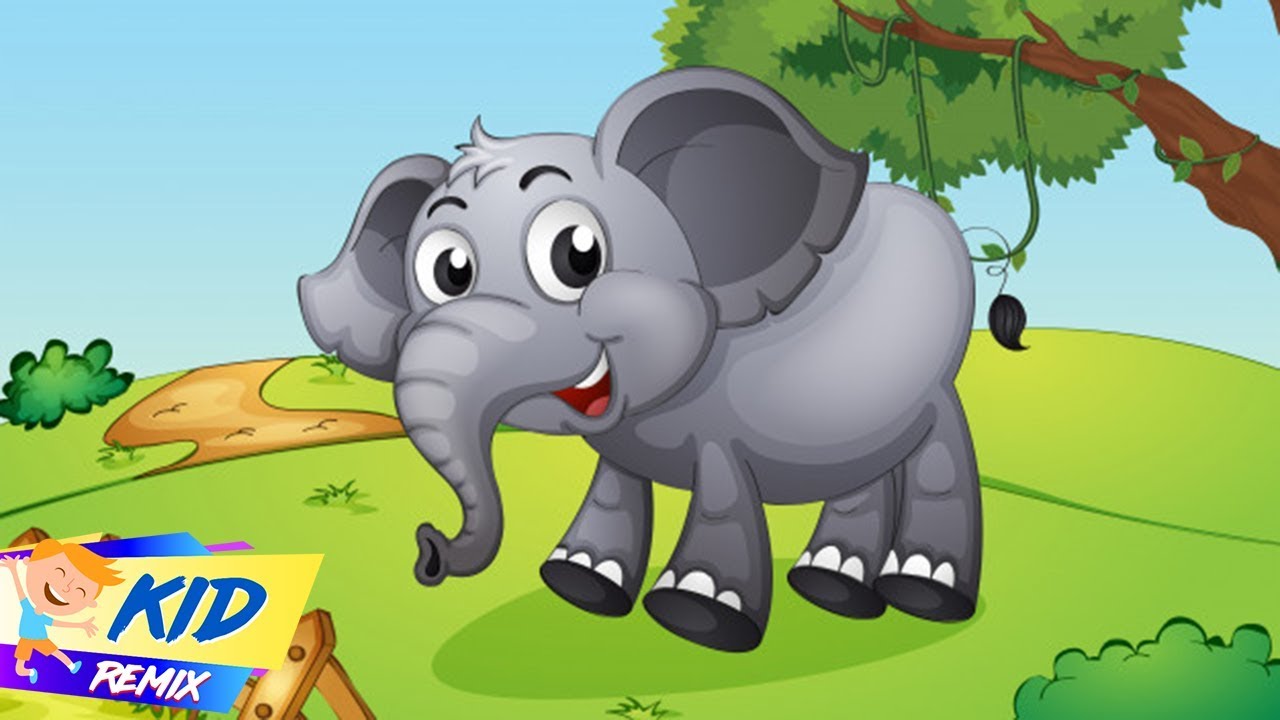 ĐÁP ÁN CÂU 1:Bài Chú Voi con ở Bản Đôn-Phạm Tuyên
CÂU 1: BỨC TRANH VÀ CÂU GIAI ĐIỆU NÀY LÀ CỦA BÀI HÁT, TÁC GIẢ NÀO CHỦ ĐỀ CON VẬT ĐÃ HỌC
Câu 2:Xem song video và hỏi Em đã học bài hát gì nói về tình đoàn kết giữa các nước trên thế giới
Đáp án câu 2: Bài Thiếu nhi thế giới liên hoan
TIẾT 30
Ôn tập bài: Chú Voi con ở Bản Đôn
ÔN TẬP BÀI HÁT: Thiếu nhi thế giới liên hoan
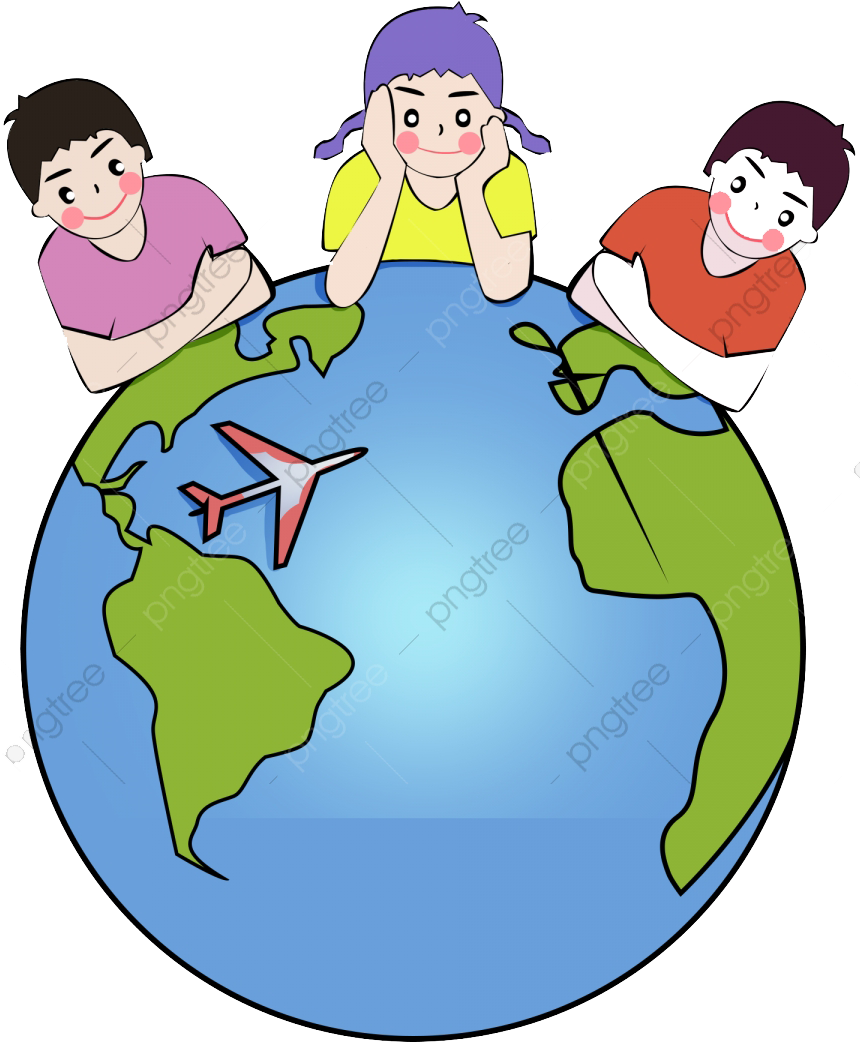 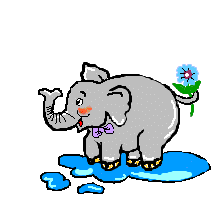 NỘI DUNG: Ôn tập bài Chú Voi con ở Bản Đôn
Hát nhẩm theo giai điệu một lần sau đó hát với các hình thức
Hát gõ đệm theo phách với 2 âm sắc
Dãy 1: gõ thanh phách
Dãy 2: Songloan
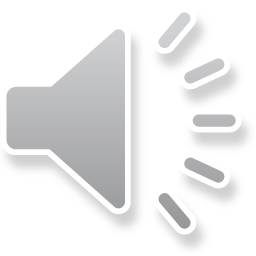 1 HS hát lời 1: gõ đệm theo phách bằng thanh phách
Lớp hát hòa giọng phần tiếp theo: Dãy 1 gõ thanh phách. Dãy 2 gõ songloan
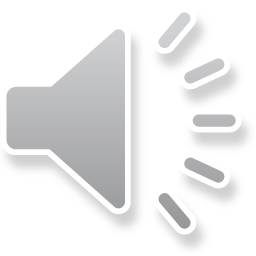 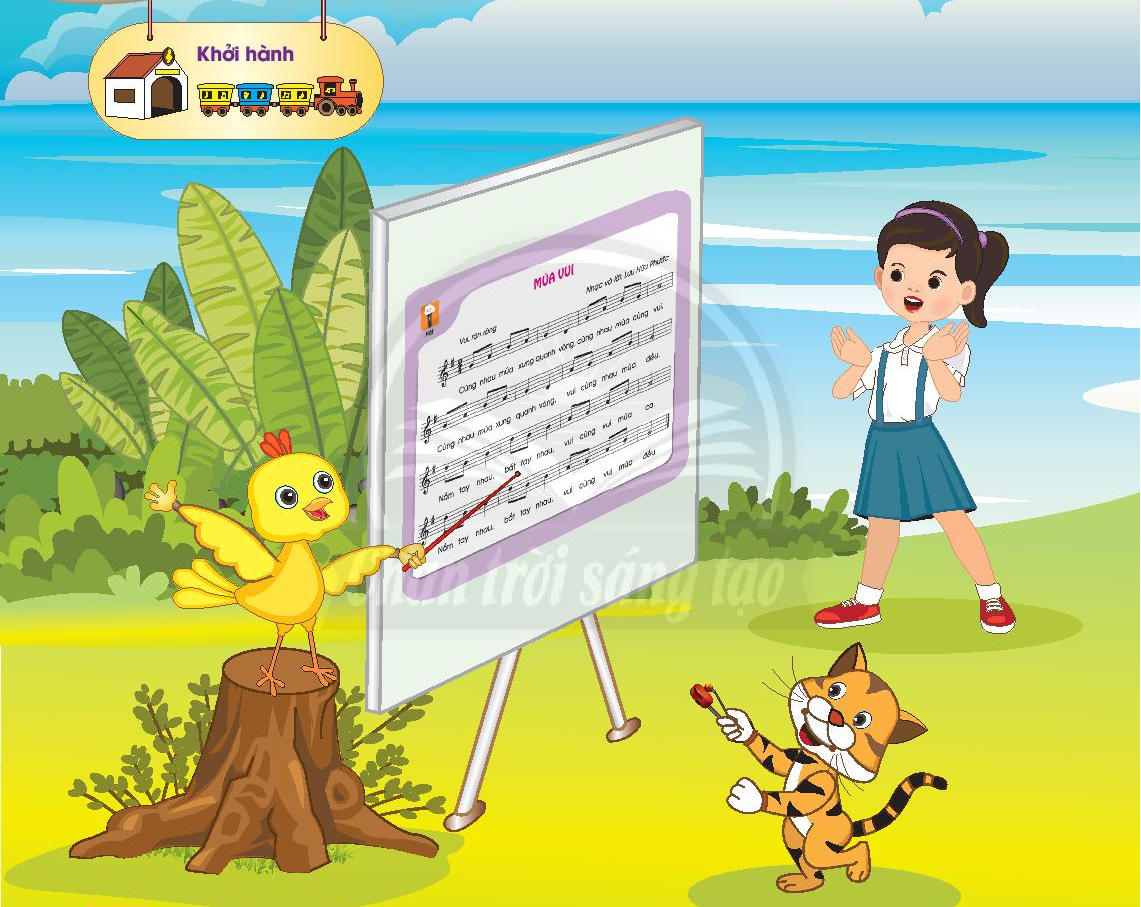 3. HĐ VẬN DỤNG- SÁNG TẠO
VẬN ĐỘNG PHỤ HỌA
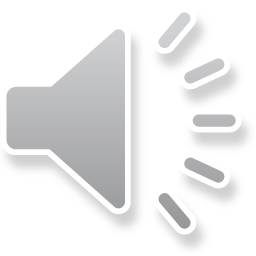 NỘI DUNG 1: ÔN BÀI HÁT
Hát nhẩm theo giai điệu sau đó hát ôn với các hình thức
HS NỮ
Ngàn dặm xa…thân tình
HS NAM
Loài giặc kia…thái bình
CẢ LỚP
Vui liên hoan…yêu đời
HÁT LĨNH XƯỚNG-HÒA GIỌNG. LỜI 2 CHIA TƯƠNG TỰ
CÂU 1: Ngàn dặm xa       khôn ngăn anh em kết đoàn
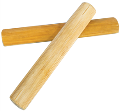 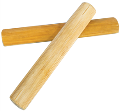 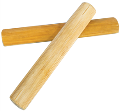 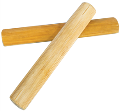 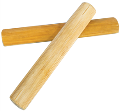 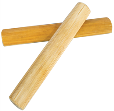 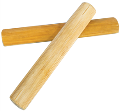 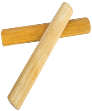 CÂU 8: Trông tương lai tươi sáng tiến lên theo nhịp đời.  Vang khúc ca yêu đời
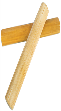 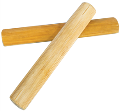 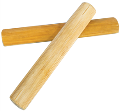 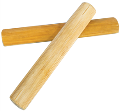 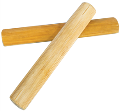 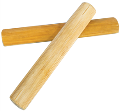 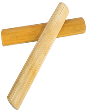 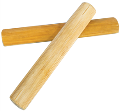 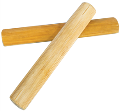 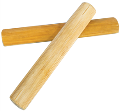 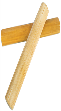 4 phách
ÔN Hát gõ đệm theo phách bằng nhạc cụ thanh phách
CÂU 1: Ngàn dặm xa   khôn ngăn anh em kết đoàn
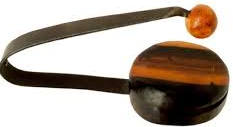 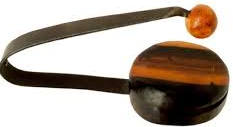 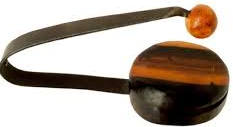 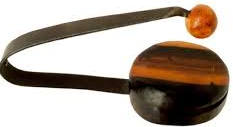 CÂU 8: Trông tương lai tươi sáng tiến lên theo nhịp đời.Vang khúc ca yêu đời
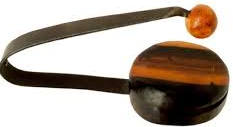 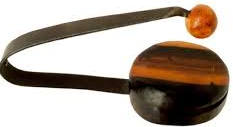 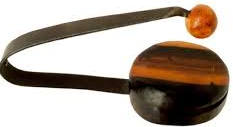 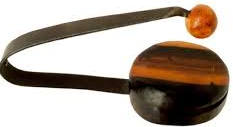 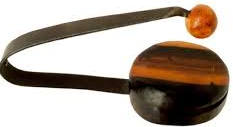 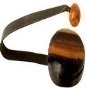 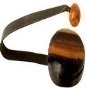 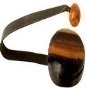 Ôn Hát gõ đệm theo nhịp bằng nhạc cụ song loan
TỔ 1 HÁT: Ngàn dặm xa…thân tính gõ đệm gõ đệm theo phách bằng thanh phách
TỔ 2 HÁT: Loài giặc lia…thái bình gõ đệm theo phách bằng thanh phách
CẢ LỚP HÁT : Vui liên hoan…yêu đời gõ đệm theo nhịp  bằng song loan
HÁT VẬN ĐỘNG PHỤ HỌA
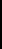 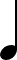 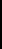 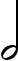 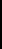 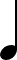 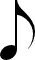 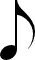 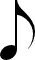 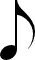 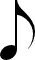 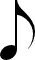 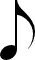 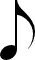 1
Chia lớp 3 tổ, Gõ mẫu cho từng tổ nghe tiết  tấu của của tổ mình được phân công, các bạn thảo luân tập gõ.Mời đại diện tổ lên gõ lại
Ca vang lên vang     lên tay nắm    tay qua biển núi
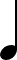 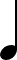 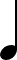 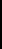 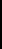 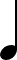 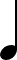 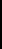 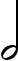 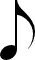 2
.
3. HĐ VẬN DỤNG-SÁNG TẠO
Vui liên    hoan  thiếu  nhi  thế        giới
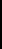 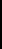 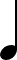 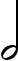 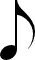 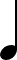 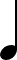 .
3
Vang   khúc   ca        yêu            đời
TRÒ CHƠI: Gõ lại tiết tấu
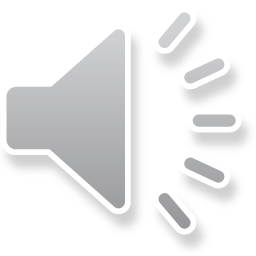 Trò chơi đoàn kết: chia lớp thành 2 tổ, mỗi tổ chọn ra 1 bạn dùng bút viết ra 2 từ bị quân giặc che mất. Sau khi hết bài hát cử 1 bạn lần lượt trong 2 tổ lên đoc lại các đám án đó. Sau đó GV soát lại lần nữa
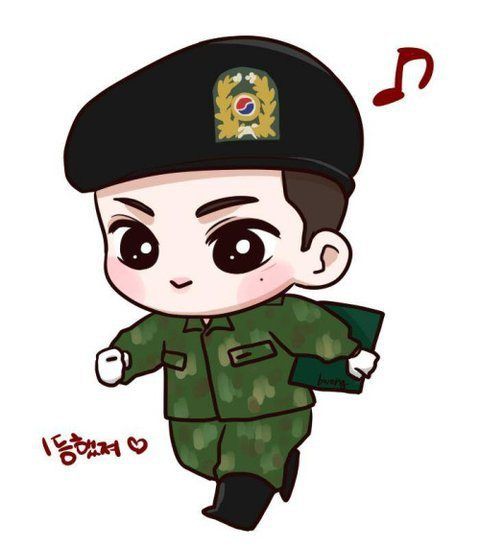 Chúc thầy cô mạnh khỏe, các bạn học sinh chăm ngoan, học giỏi